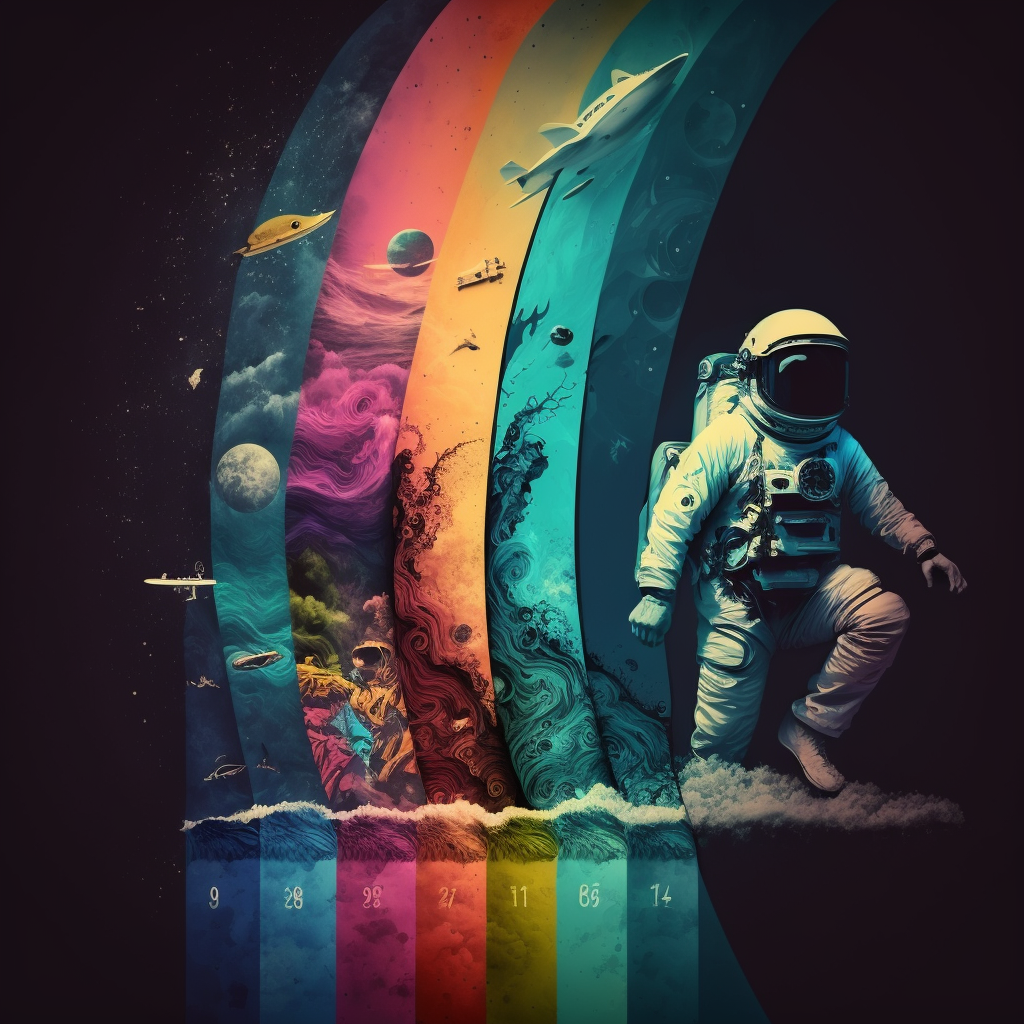 GAMIFIKÁCIÓ
RÉSZTVEVŐK AKTIVÁLÁSA
Tischler Márk
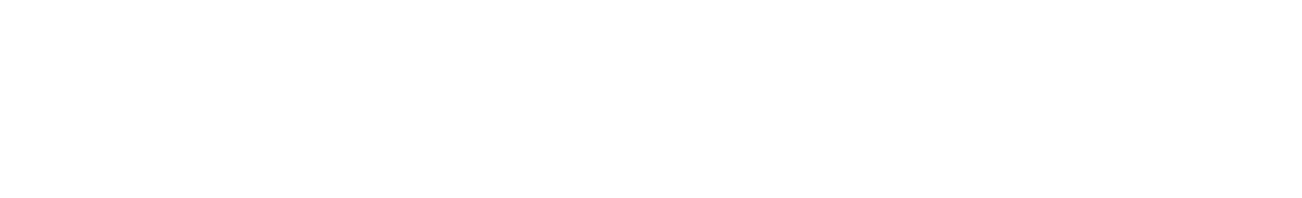 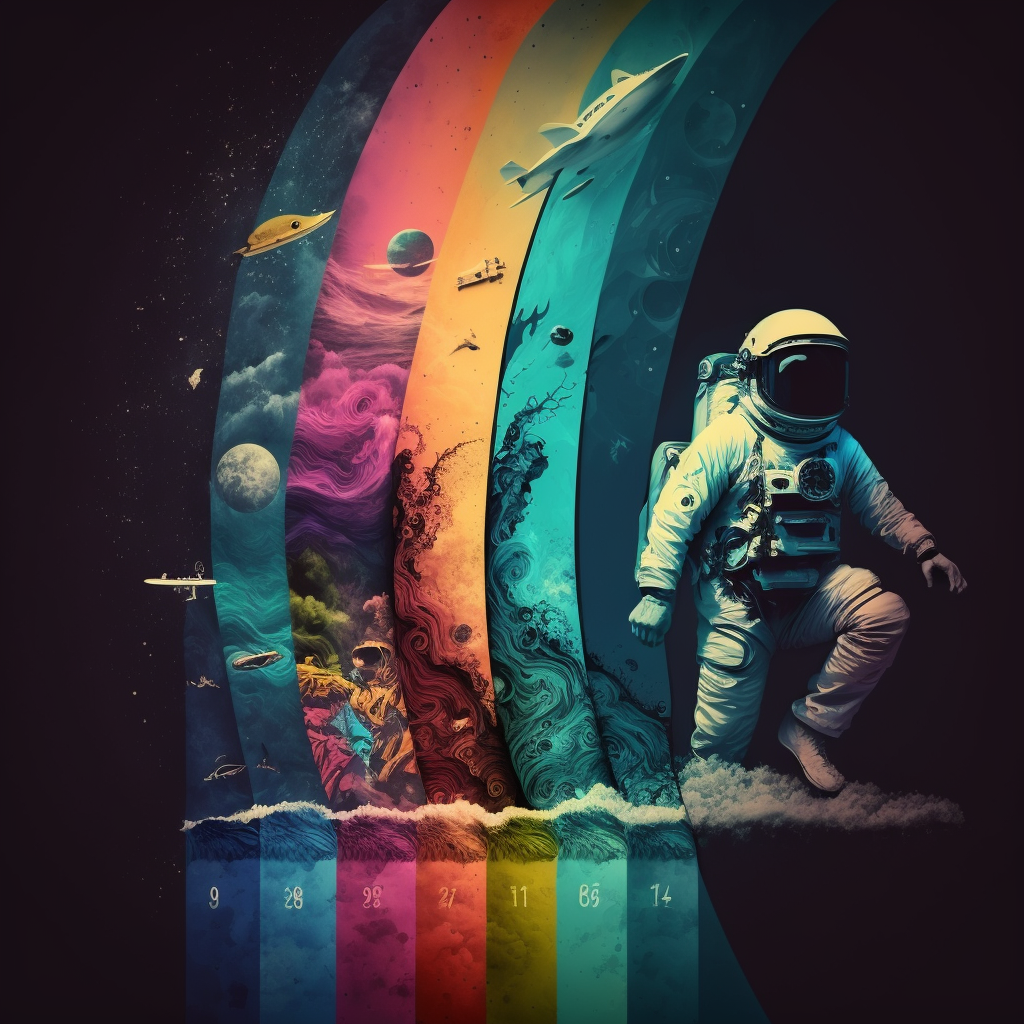 GAMIFIKÁCIÓ
FOGALOM
A játékokban megtalálható összes szórakoztató elemet és élményta való világban és produktív tevékenységeknélalkalmazó mesterség.

// Yu-Kai Chou
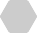 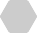 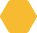 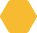 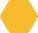 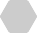 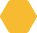 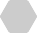 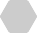 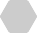 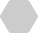 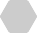 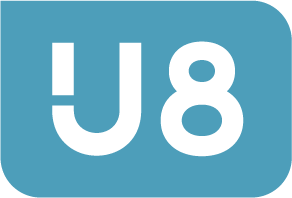 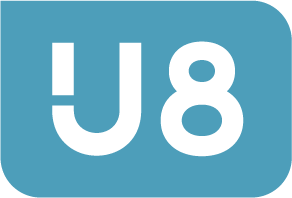 GAMIFIKÁCIÓ
MIKOR BESZÉLHETÜNK GAMIFIKÁCIÓRÓL?
Ha pontokat, jelvényeket kapunk, toplistákra kerülhetünk fel.
(PBL: Points, Badges, Leaderboards)
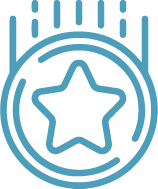 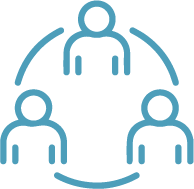 Ha másokkal együtt, közös célokért tehetünk valamit.
Ha a cselekedeteink után, eredményességünk függvényében nyereményeket szerezhetünk.
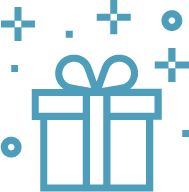 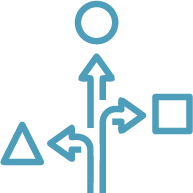 Ha van előre lefektetett szabályrendszer, elérhető célok.
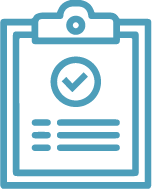 Ha az előrehaladás közben többnek érezzük magunkat, és akár ezt másoknak is megmutathatjuk.
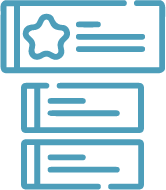 Ha valamilyen formában visszajelzéseket kaphatunk.
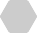 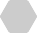 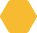 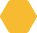 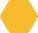 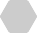 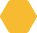 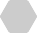 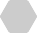 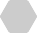 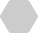 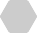 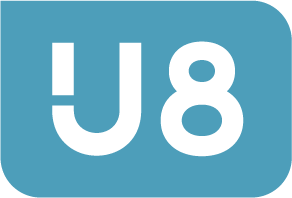 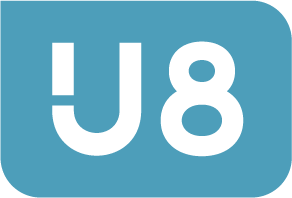 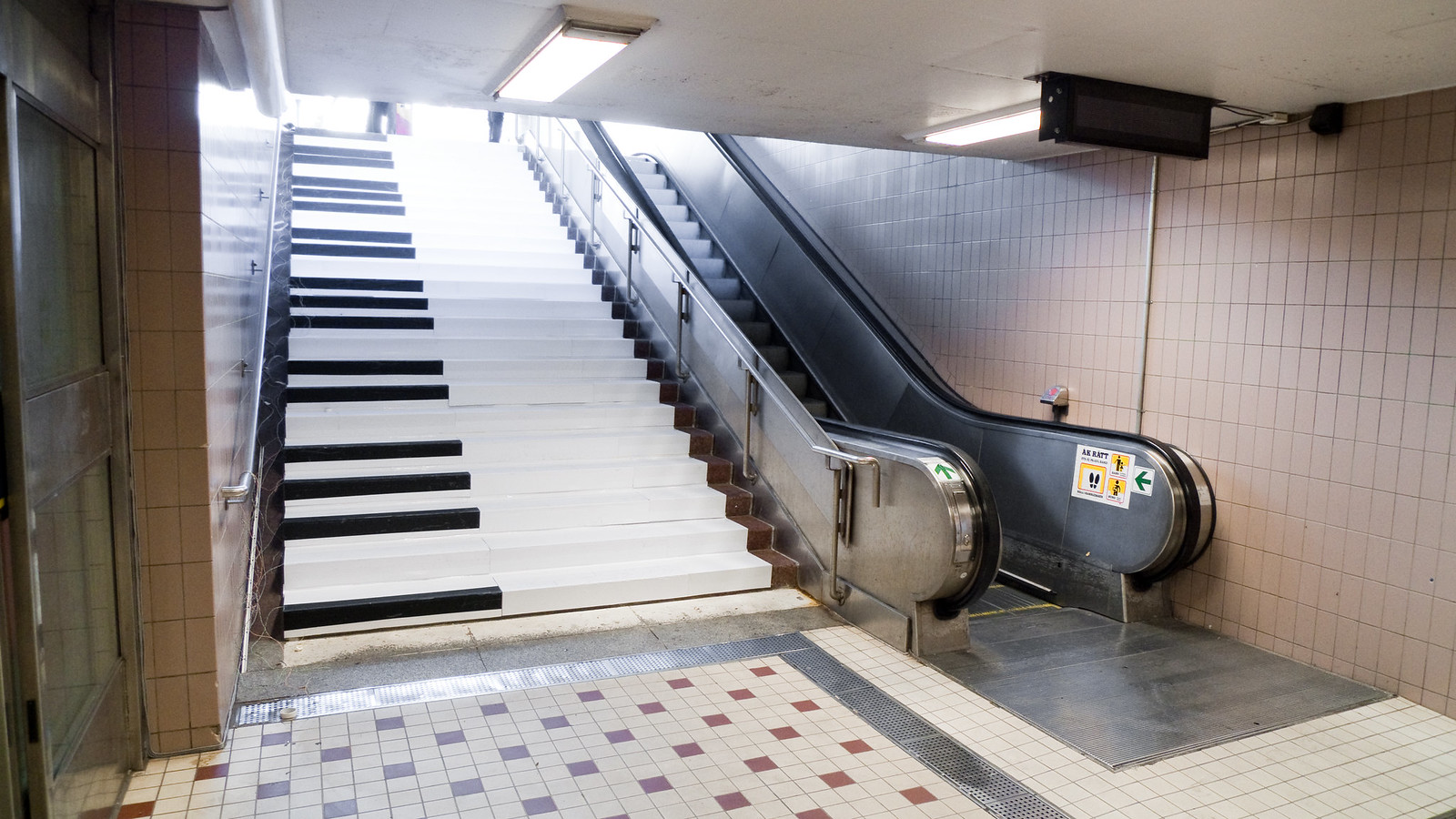 GAMIFIKÁCIÓ
PIANO STAIRCASE
Rá tudjuk-e venni az embereket, hogy inkább a lépcsőt használják, ha az szórakoztatóbb?
66%-kal többen használták a lépcsőt, mint a játék előtt.
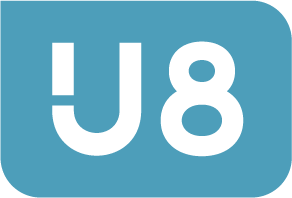 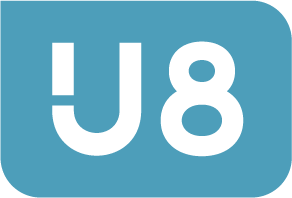 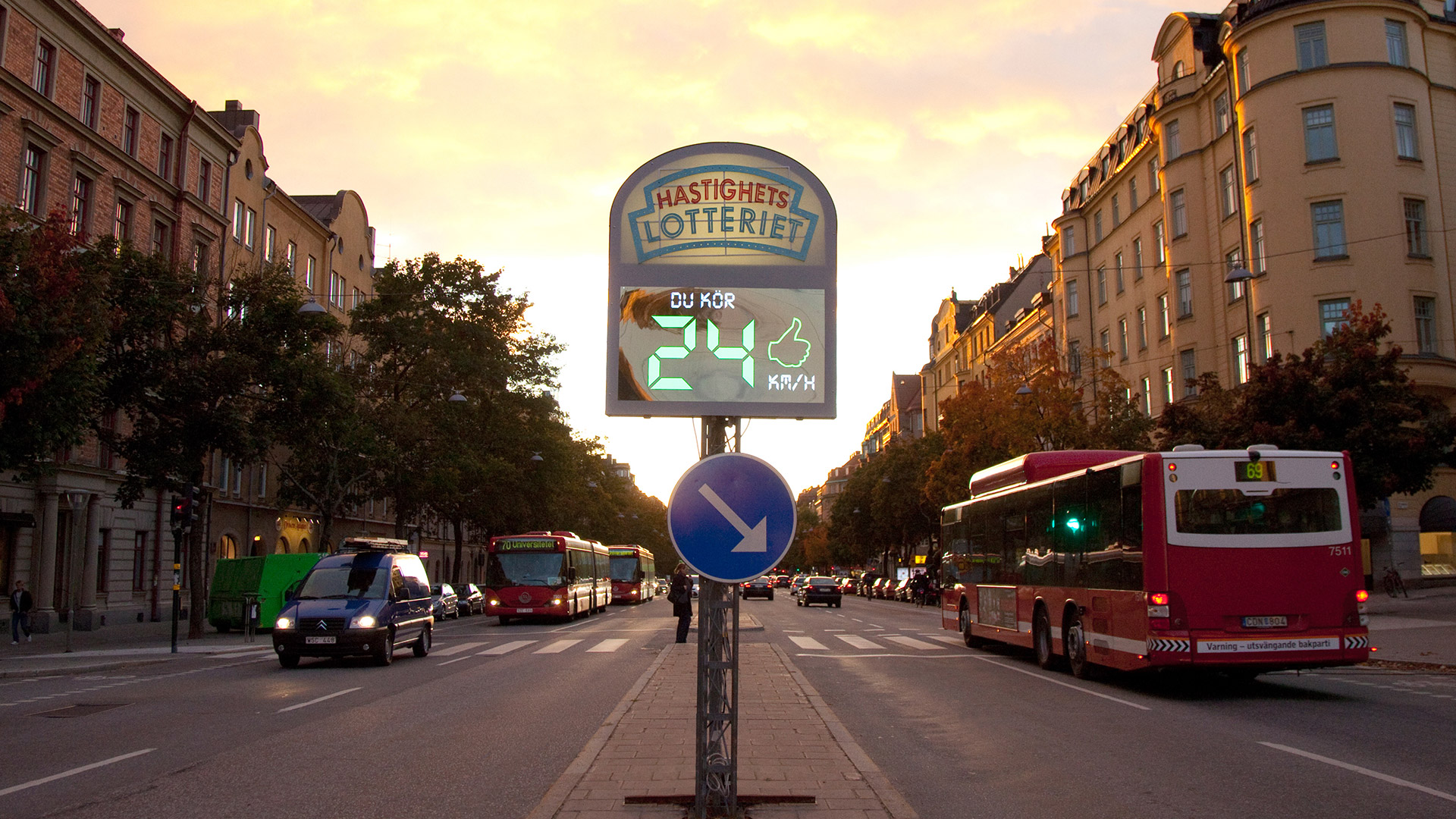 GAMIFIKÁCIÓ
SPEED CAMERA LOTTERY
Rá tudjuk-e venni az embereket, hogy jobban betartsák a szabályokat, ha azzal nyerhetnek?
Előtte átlagsebesség: 32 km/h
Közben átlagsebesség 25 km/h
4%-ról 12,9%-ra növekedetta Volkswagen piaci részesedése (2010 H1).
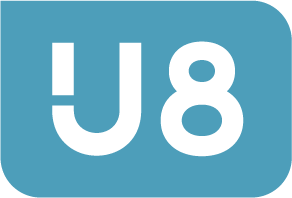 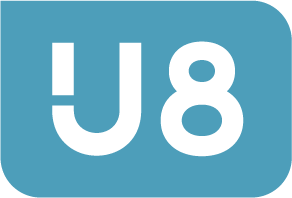 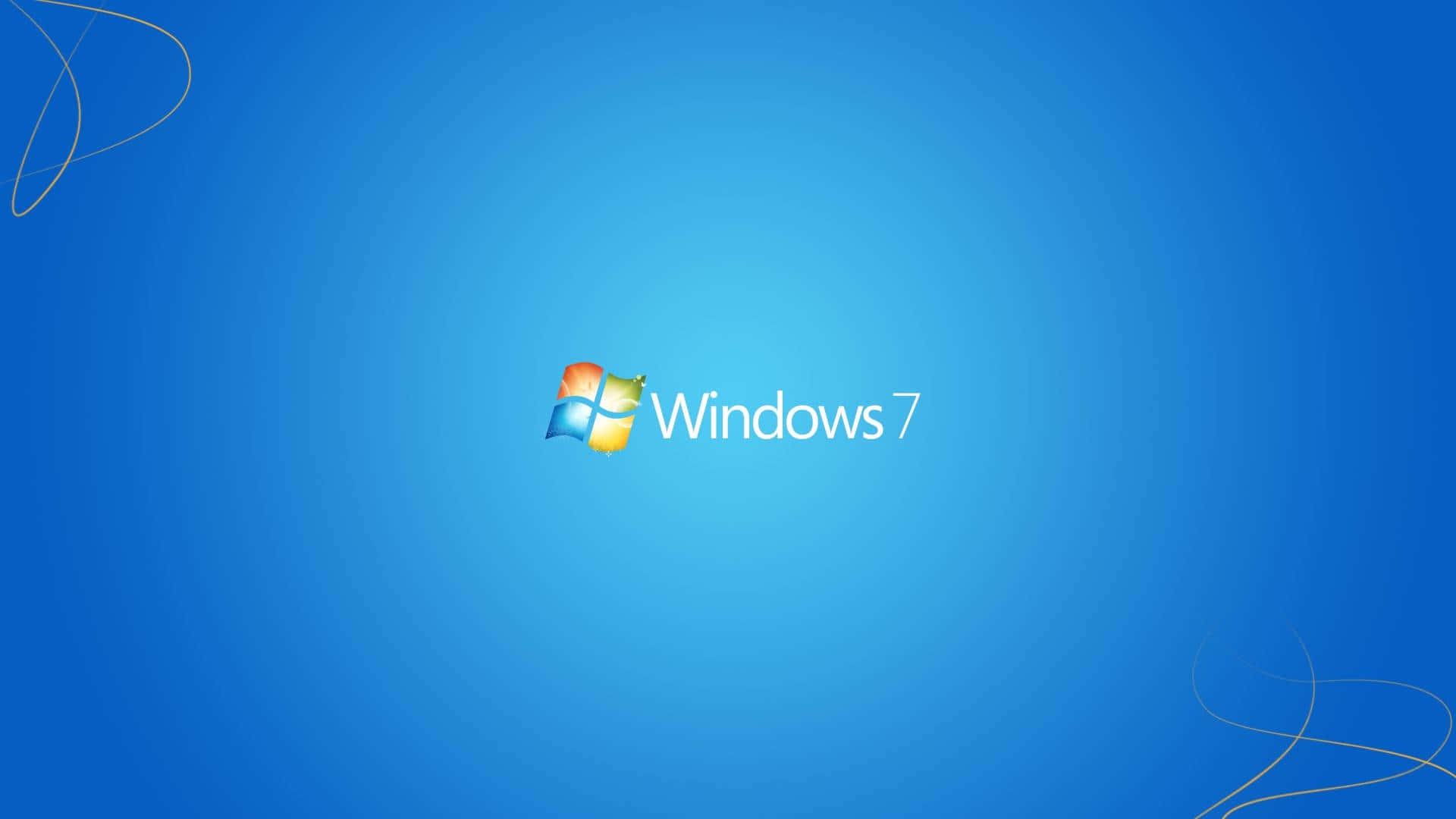 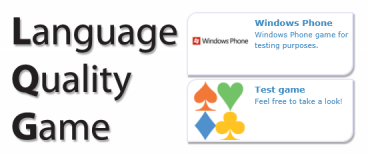 GAMIFIKÁCIÓ
MICROSOFT LQG
Hogyan adhatnánk ki minél pontosabb fordításokat az egyes lokális verziókra?
4.500 dolgozó részvételével,
500.000 képernyő javítása.
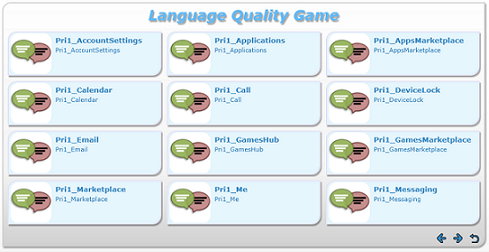 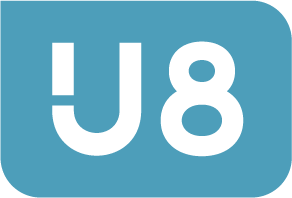 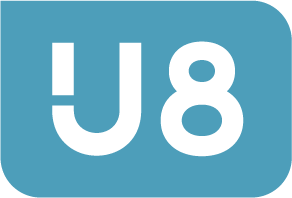 GAMIFIKÁCIÓ
VÉGSŐ CÉL
Segítjük a felhasználókat,
hogy elérhessék a saját céljaikat.
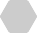 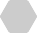 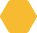 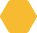 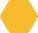 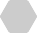 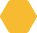 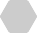 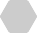 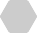 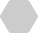 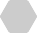 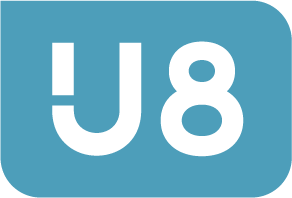 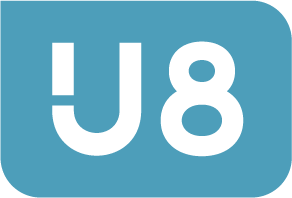 GAMIFIKÁCIÓ
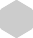 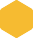 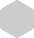 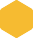 BARTLE-FÉLE JÁTÉKOSTÍPUSOK
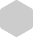 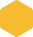 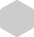 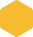 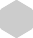 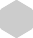 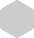 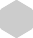 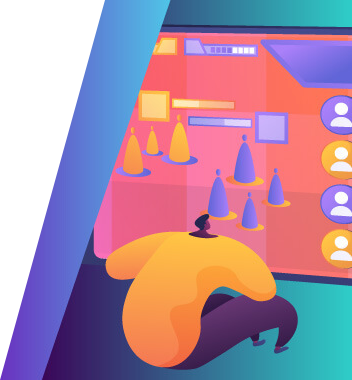 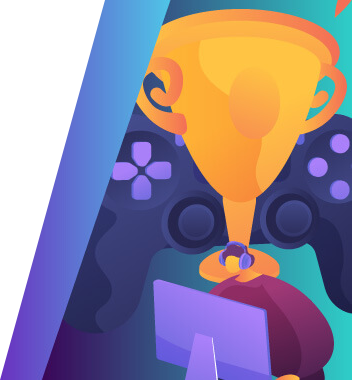 EREDMÉNYKÖZPONTÚ
VERSENGŐ
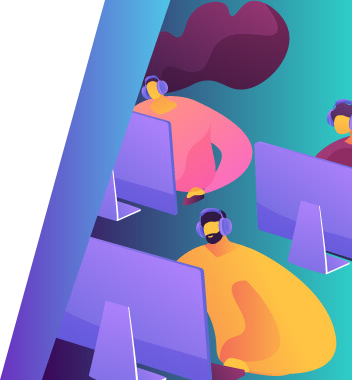 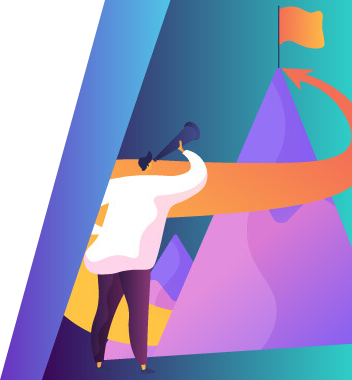 FELFEDEZŐ
KAPCSOLATÉPÍTŐ
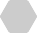 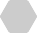 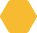 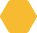 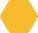 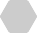 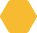 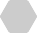 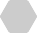 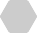 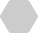 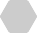 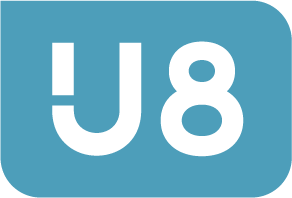 GAMIFIKÁCIÓ
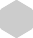 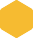 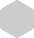 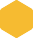 BARTLE-FÉLE JÁTÉKOSTÍPUSOK
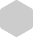 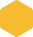 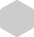 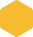 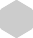 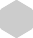 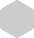 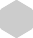 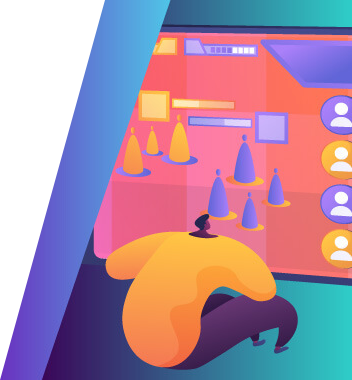 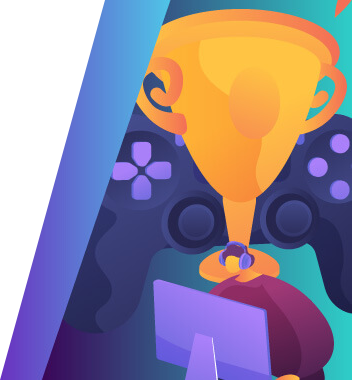 EREDMÉNYKÖZPONTÚ
VERSENGŐ

“Aranyapám, kihívlak majd egy csocsóra, csak előbb megkeresem az összes QR-kódot, én akarok lenni az első.”
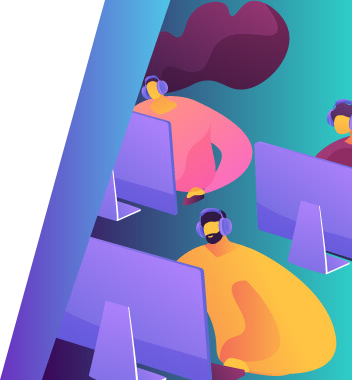 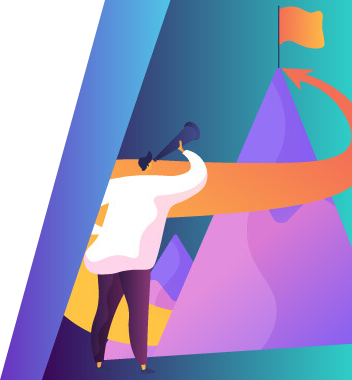 FELFEDEZŐ
KAPCSOLATÉPÍTŐ
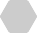 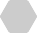 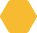 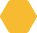 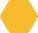 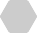 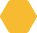 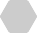 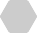 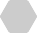 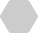 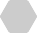 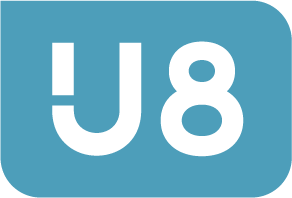 GAMIFIKÁCIÓ
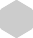 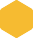 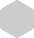 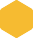 BARTLE-FÉLE JÁTÉKOSTÍPUSOK
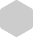 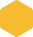 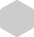 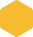 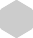 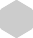 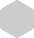 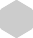 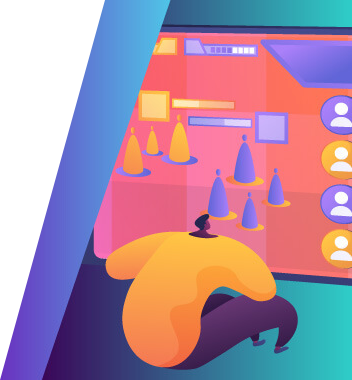 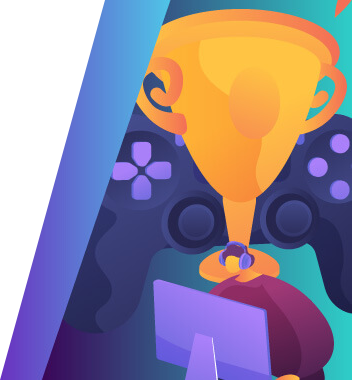 EREDMÉNYKÖZPONTÚ

“Figyu, most nem igazán érek rá beszélgetni veled, egy csomó mindent meg akarok még itt csinálni, kellenek a pontok.”
VERSENGŐ

“Aranyapám, kihívlak majd egy csocsóra, csak előbb megkeresem az összes QR-kódot, én akarok lenni az első.”
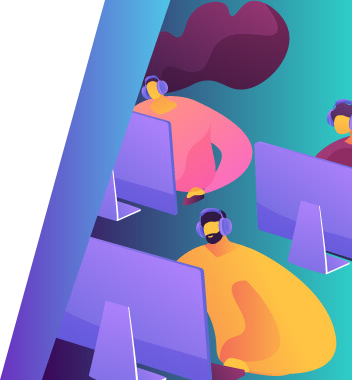 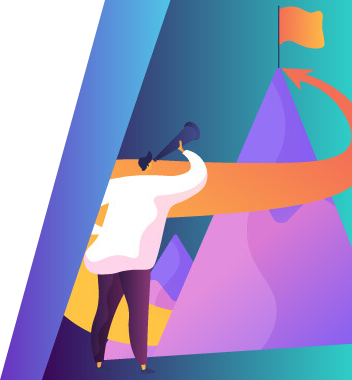 FELFEDEZŐ
KAPCSOLATÉPÍTŐ
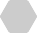 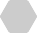 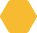 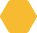 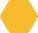 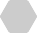 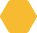 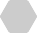 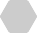 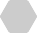 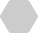 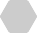 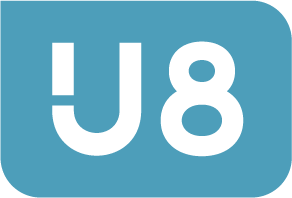 GAMIFIKÁCIÓ
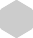 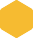 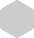 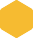 BARTLE-FÉLE JÁTÉKOSTÍPUSOK
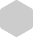 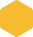 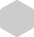 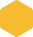 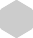 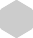 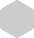 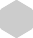 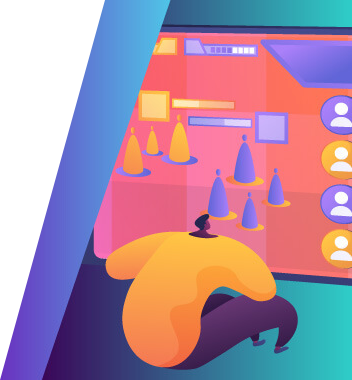 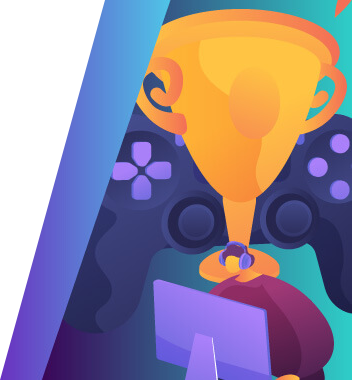 EREDMÉNYKÖZPONTÚ

“Figyu, most nem igazán érek rá beszélgetni veled, egy csomó mindent meg akarok még itt csinálni, kellenek a pontok.”
VERSENGŐ

“Aranyapám, kihívlak majd egy csocsóra, csak előbb megkeresem az összes QR-kódot, én akarok lenni az első.”
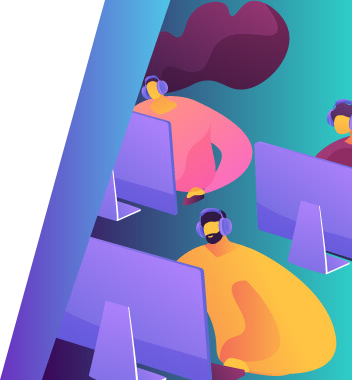 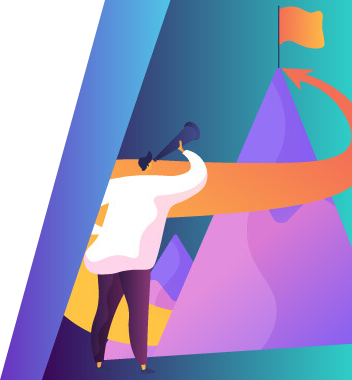 FELFEDEZŐ
KAPCSOLATÉPÍTŐ

“Jesszusom de jó, hogy itt vagy, gyere beszélgessünk, és menjünk együtt a kvízre, mindját kezdődik.”
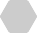 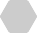 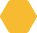 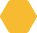 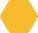 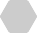 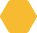 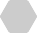 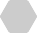 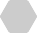 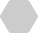 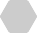 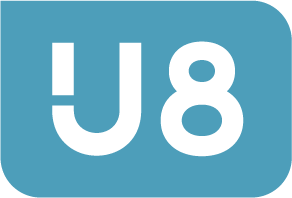 GAMIFIKÁCIÓ
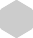 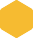 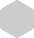 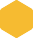 BARTLE-FÉLE JÁTÉKOSTÍPUSOK
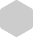 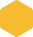 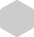 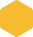 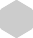 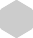 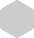 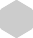 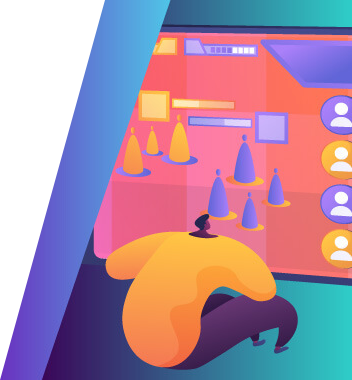 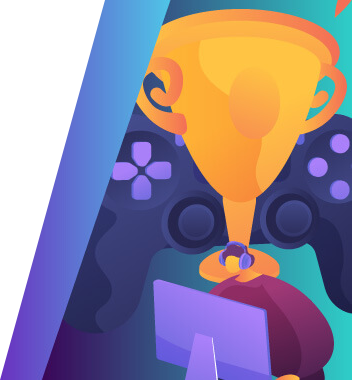 EREDMÉNYKÖZPONTÚ

“Figyu, most nem igazán érek rá beszélgetni veled, egy csomó mindent meg akarok még itt csinálni, kellenek a pontok.”
VERSENGŐ

“Aranyapám, kihívlak majd egy csocsóra, csak előbb megkeresem az összes QR-kódot, én akarok lenni az első.”
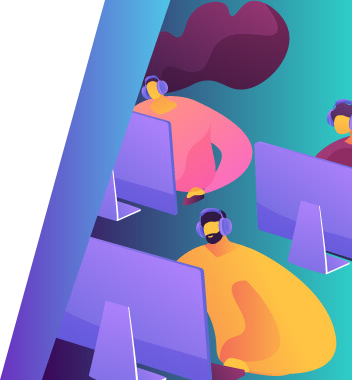 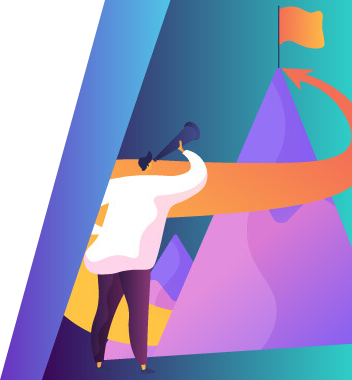 FELFEDEZŐ

“Ez eszméletlen mennyi kiállító van, meglátogattam mindenkit, begyűjtöttem az összes repit.”
KAPCSOLATÉPÍTŐ

“Jesszusom de jó, hogy itt vagy, gyere beszélgessünk, és menjünk együtt a kvízre, mindját kezdődik.”
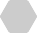 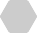 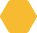 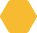 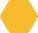 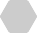 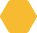 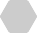 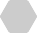 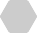 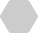 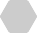 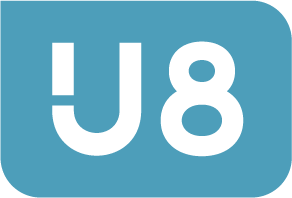 GAMIFIKÁCIÓ
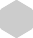 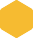 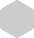 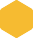 BARTLE-FÉLE JÁTÉKOSTÍPUSOK
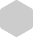 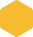 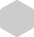 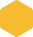 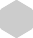 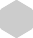 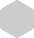 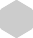 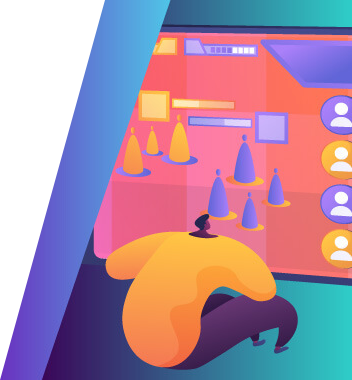 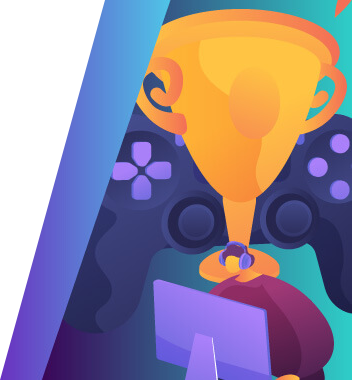 EREDMÉNYKÖZPONTÚ
VERSENGŐ

A győzelemre, a rangsorolásra és a versenyekre összpontosítanak.
VERSENYSZITUÁCIÓ
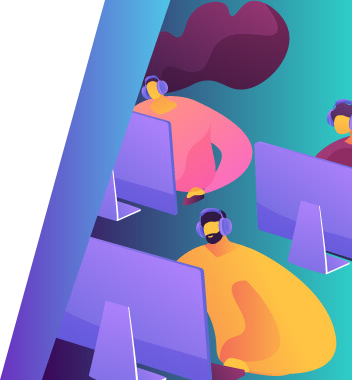 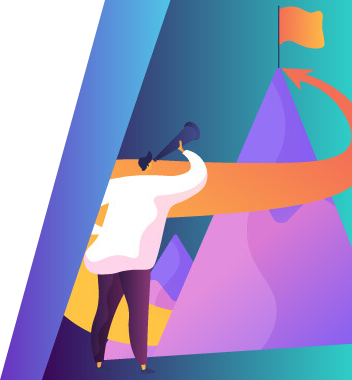 FELFEDEZŐ
KAPCSOLATÉPÍTŐ
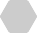 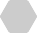 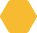 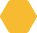 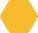 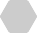 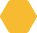 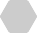 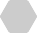 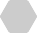 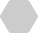 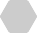 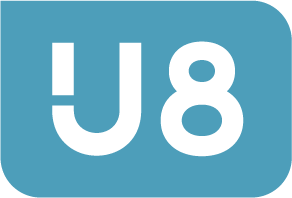 GAMIFIKÁCIÓ
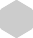 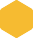 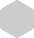 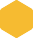 BARTLE-FÉLE JÁTÉKOSTÍPUSOK
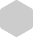 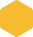 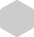 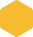 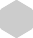 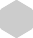 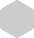 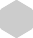 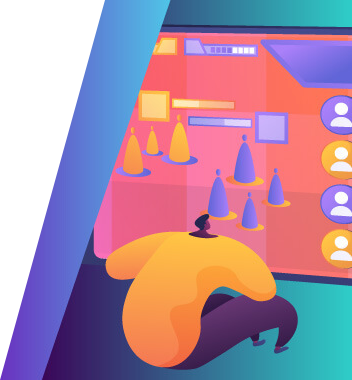 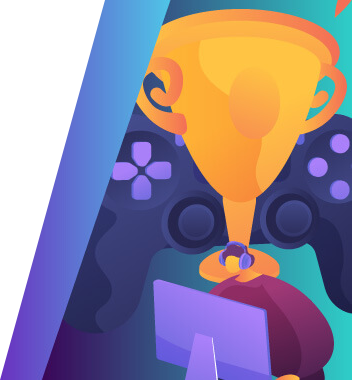 EREDMÉNYKÖZPONTÚ

Feladatok, célok gyors vagyteljes körű megoldására törekednek.

ELŐREHALADÁS
VERSENGŐ

A győzelemre, a rangsorolásra és a versenyekre összpontosítanak.
VERSENYSZITUÁCIÓ
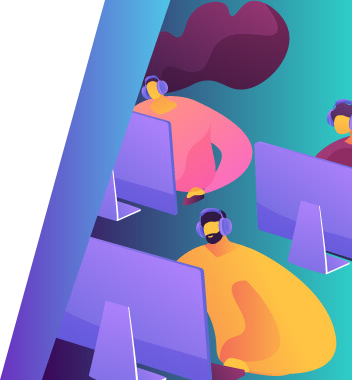 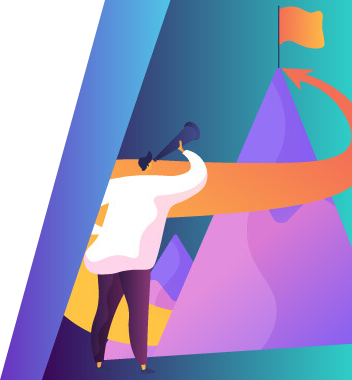 FELFEDEZŐ
KAPCSOLATÉPÍTŐ
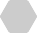 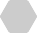 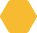 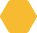 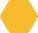 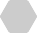 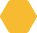 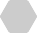 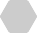 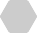 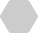 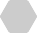 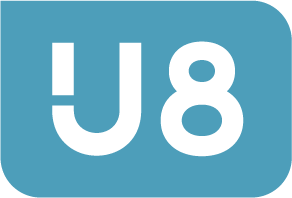 GAMIFIKÁCIÓ
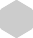 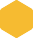 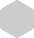 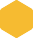 BARTLE-FÉLE JÁTÉKOSTÍPUSOK
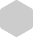 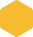 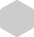 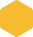 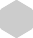 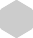 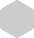 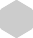 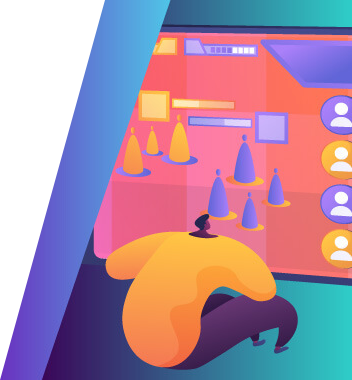 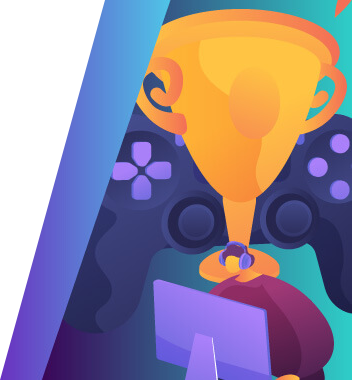 EREDMÉNYKÖZPONTÚ

Feladatok, célok gyors vagyteljes körű megoldására törekednek.

ELŐREHALADÁS
VERSENGŐ

A győzelemre, a rangsorolásra és a versenyekre összpontosítanak.
VERSENYSZITUÁCIÓ
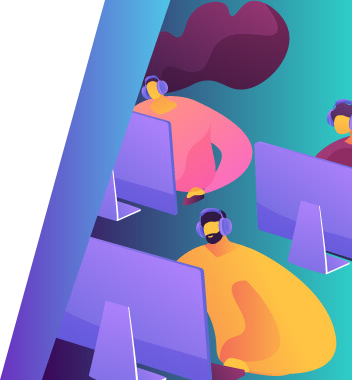 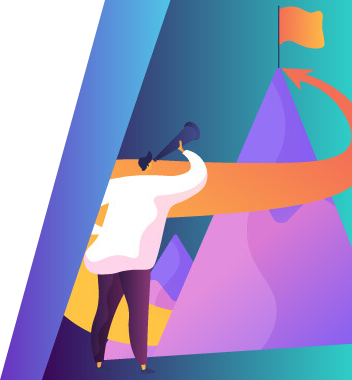 FELFEDEZŐ
KAPCSOLATÉPÍTŐ

Baráti / szoros kapcsolatok kialakítására törekednek. Másokkal együtt vesznek részt aktivitásokban.
KOOPERÁCIÓ
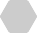 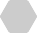 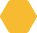 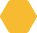 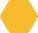 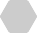 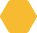 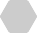 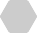 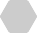 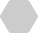 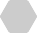 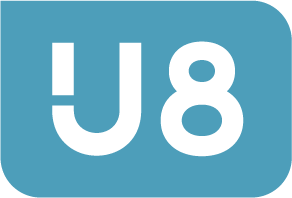 GAMIFIKÁCIÓ
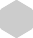 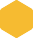 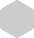 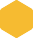 BARTLE-FÉLE JÁTÉKOSTÍPUSOK
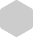 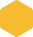 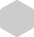 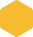 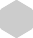 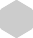 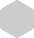 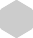 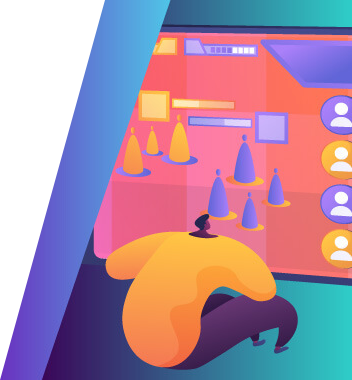 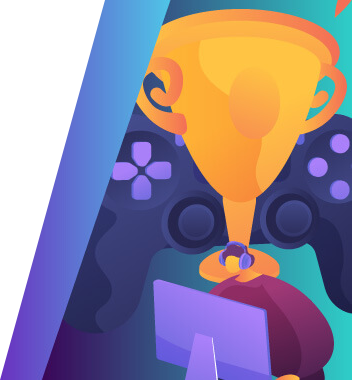 EREDMÉNYKÖZPONTÚ

Feladatok, célok gyors vagyteljes körű megoldására törekednek.

ELŐREHALADÁS
VERSENGŐ

A győzelemre, a rangsorolásra és a versenyekre összpontosítanak.
VERSENYSZITUÁCIÓ
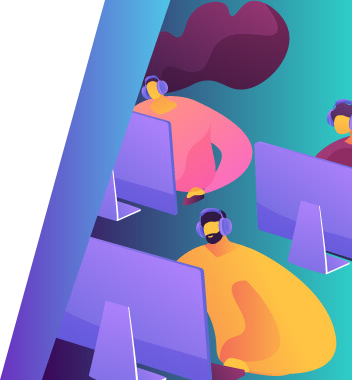 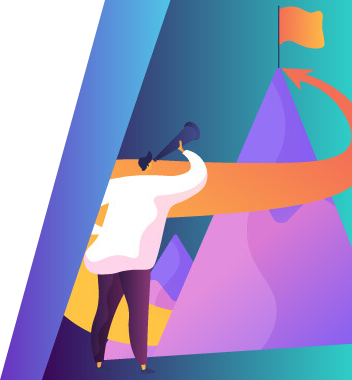 FELFEDEZŐ

A teljes rendszer felfedezésére, az ismeretlen feltárására fókuszálnak.

KÍVÁNCSISÁG
KAPCSOLATÉPÍTŐ

Baráti / szoros kapcsolatok kialakítására törekednek. Másokkal együtt vesznek részt aktivitásokban.
KOOPERÁCIÓ
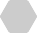 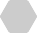 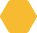 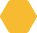 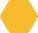 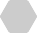 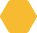 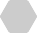 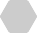 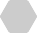 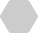 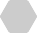 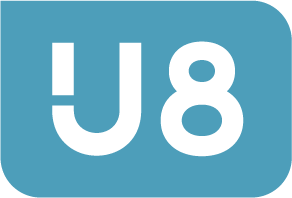 GAMIFIKÁCIÓ
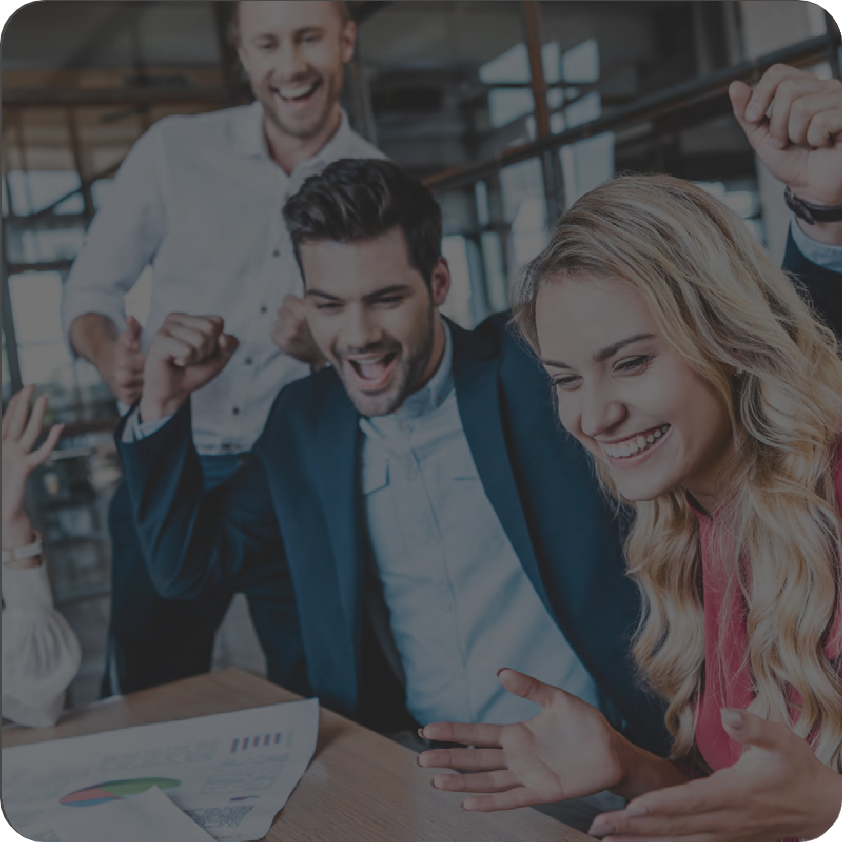 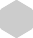 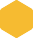 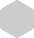 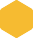 PERSZONALIZÁCIÓ A RENDEZVÉNYSZERVEZÉSBEN
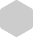 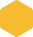 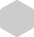 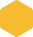 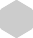 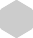 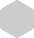 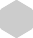 3
4
1
2
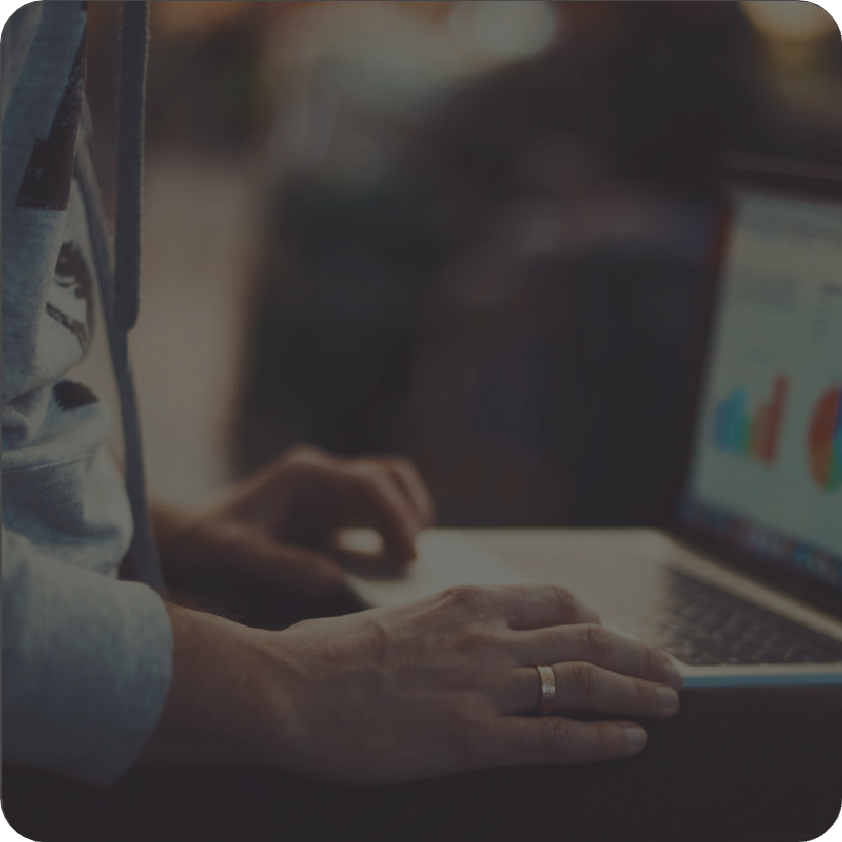 PREFERENCIÁK FELMÉRÉSE
INFORMÁCIÓSZERZÉS
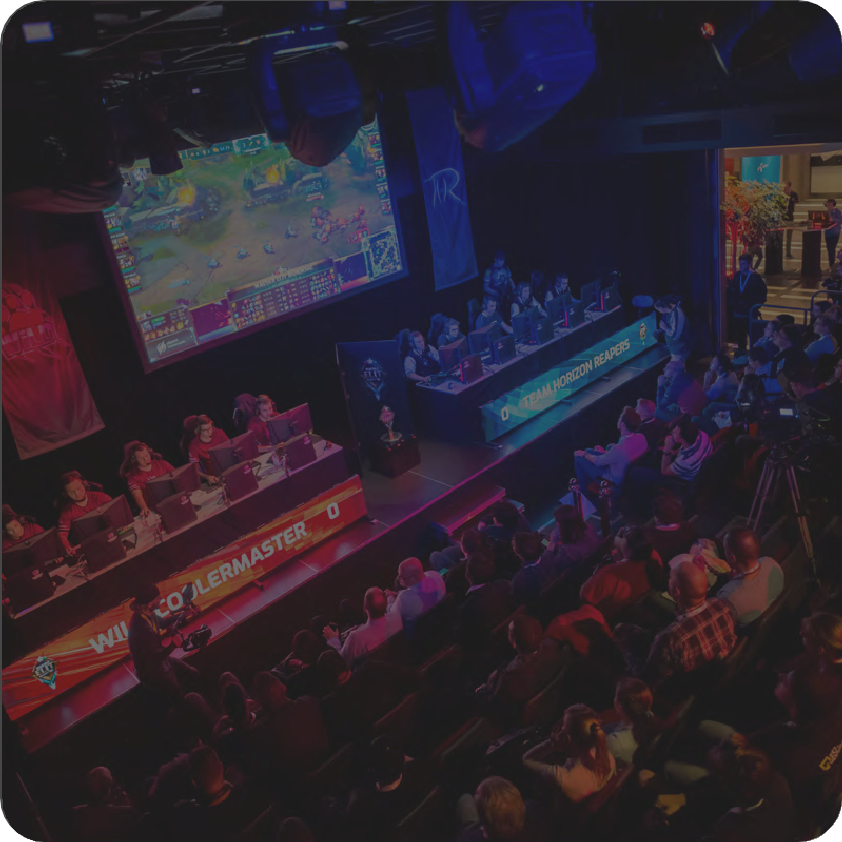 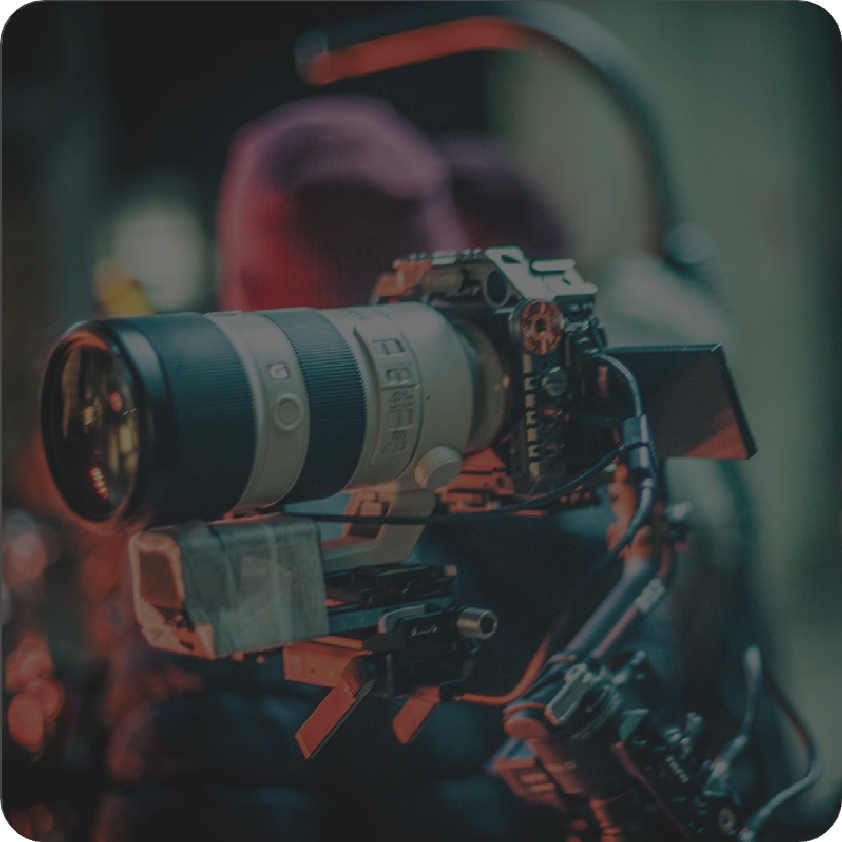 FOLYAMATOS INTERAKCIÓ
ÉLMÉNYTERVEZÉS
Forrás: Personalization in Event Management: A Conceptual Framework (2019)
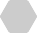 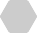 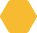 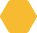 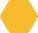 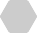 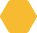 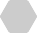 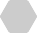 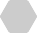 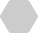 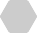 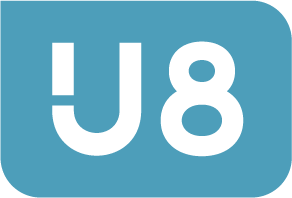 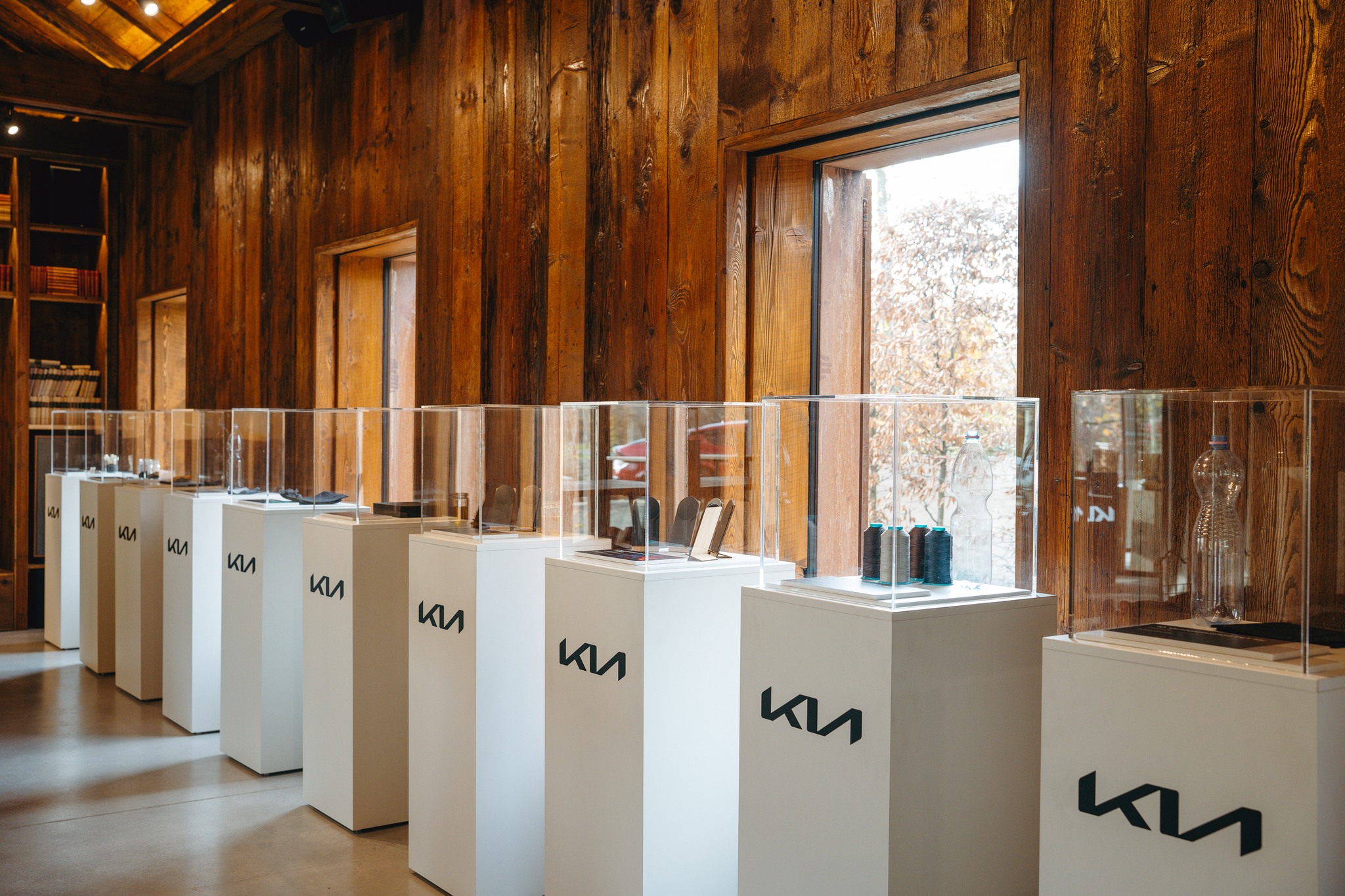 CASE STUDY
KIA // FENNTARTHATÓSÁGI QUIZ
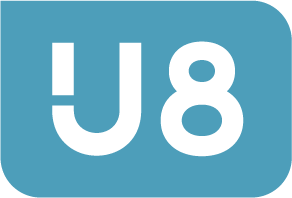 CASE STUDIES
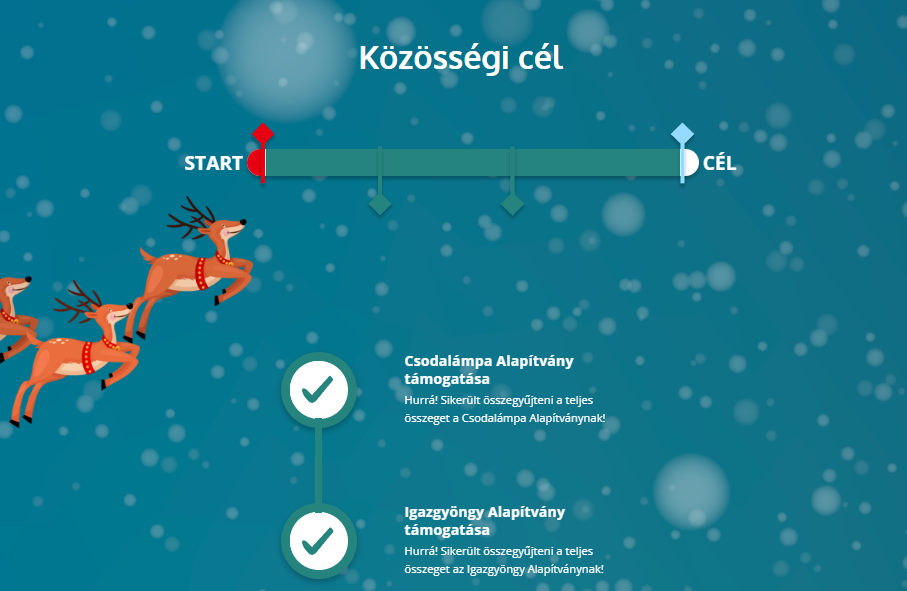 EXIM BANK // SANTA’S HELPERS
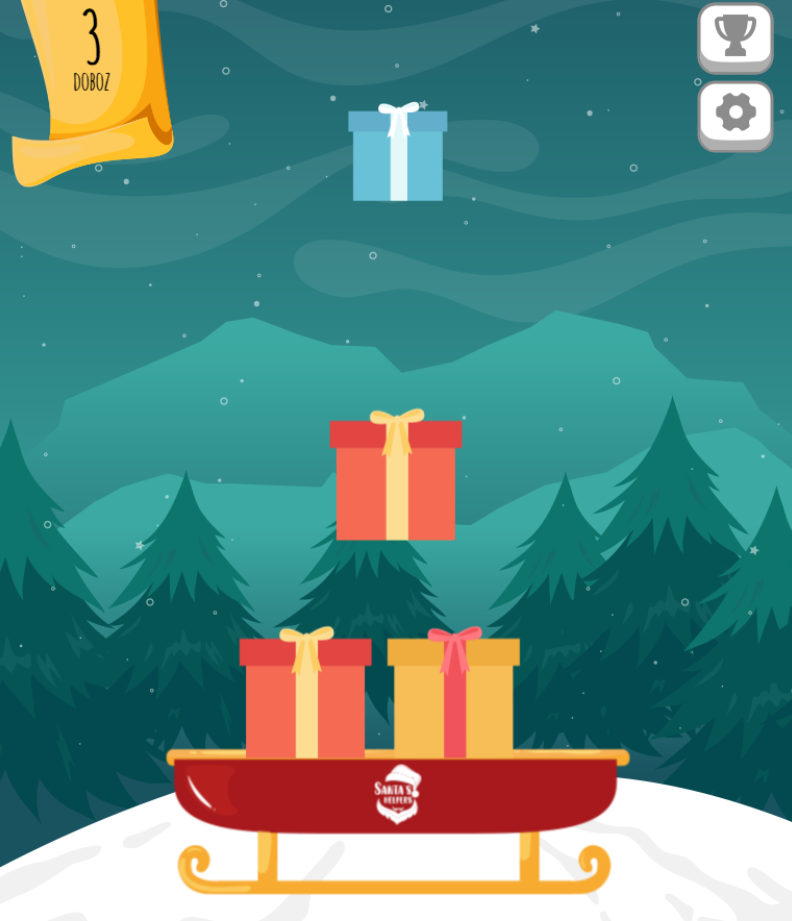 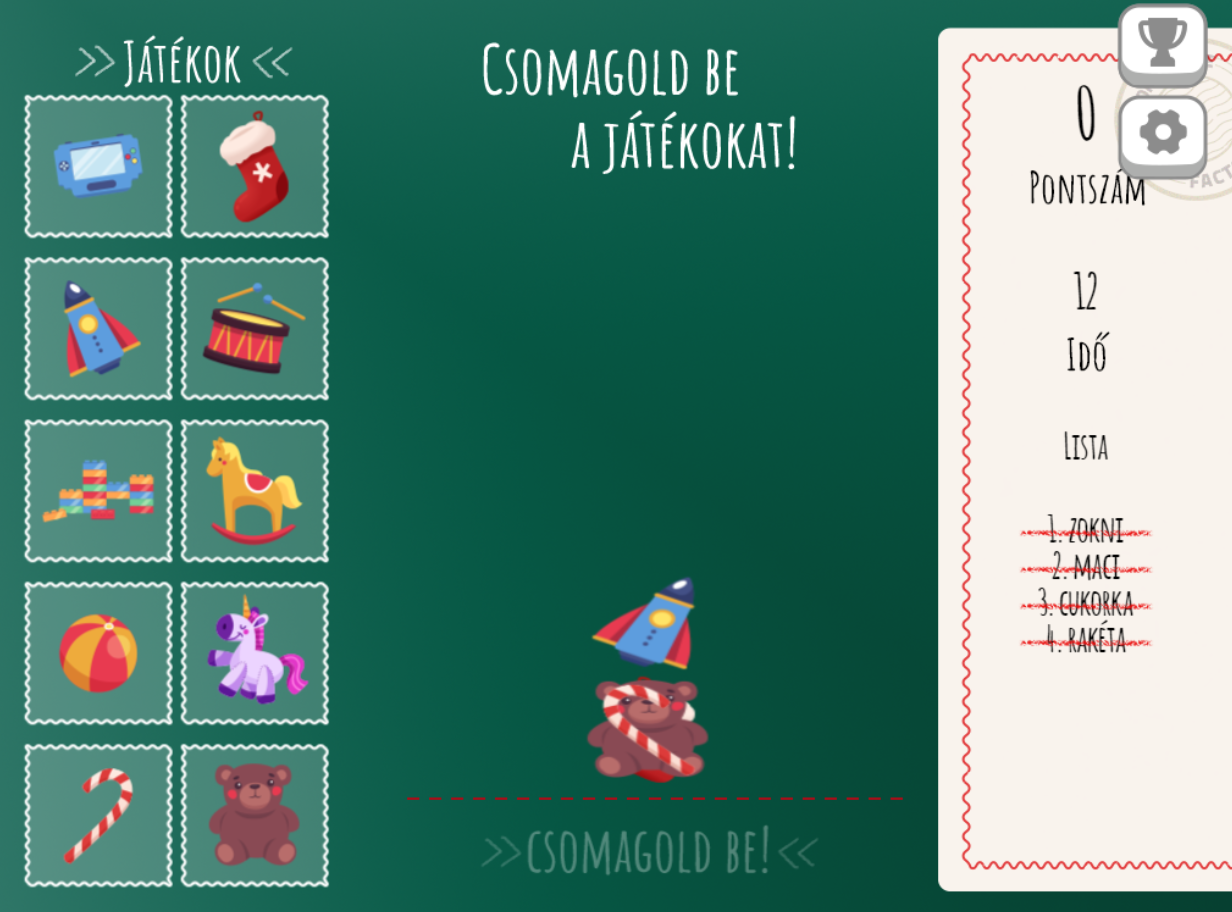 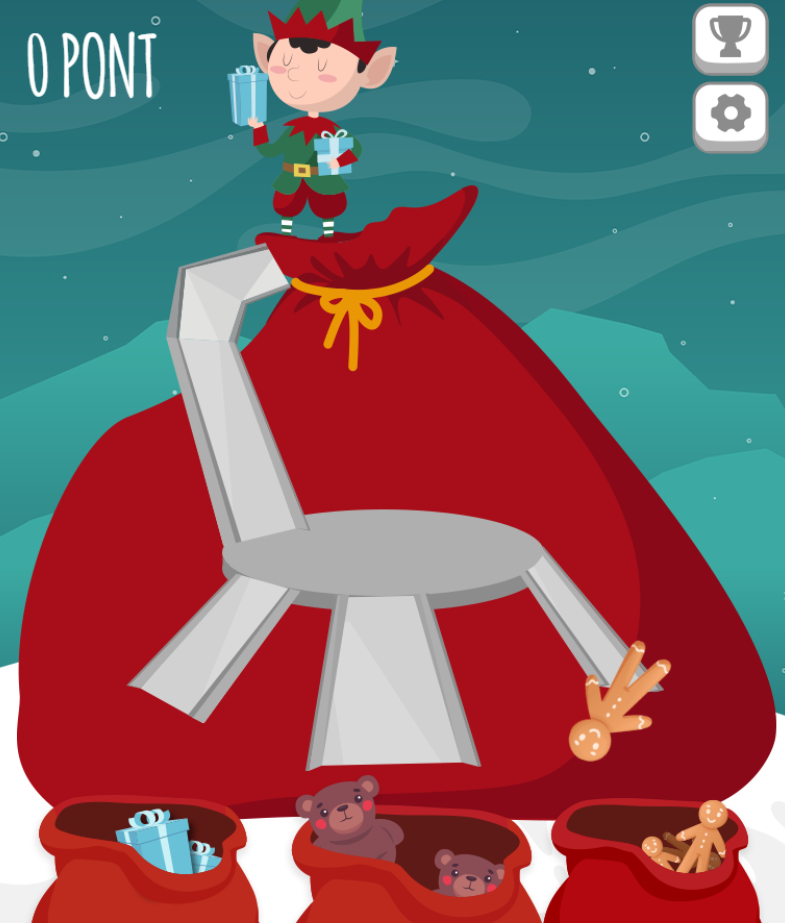 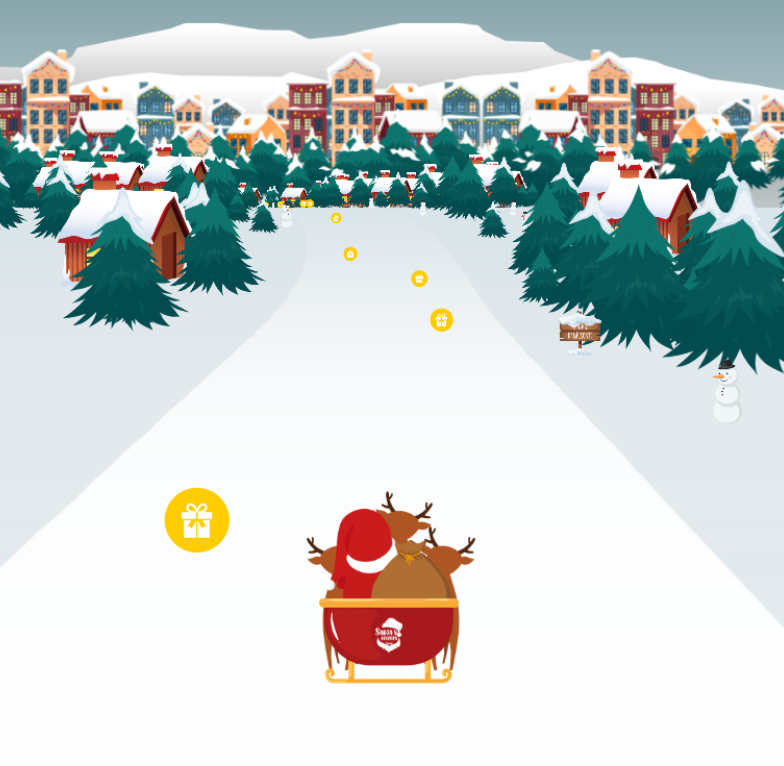 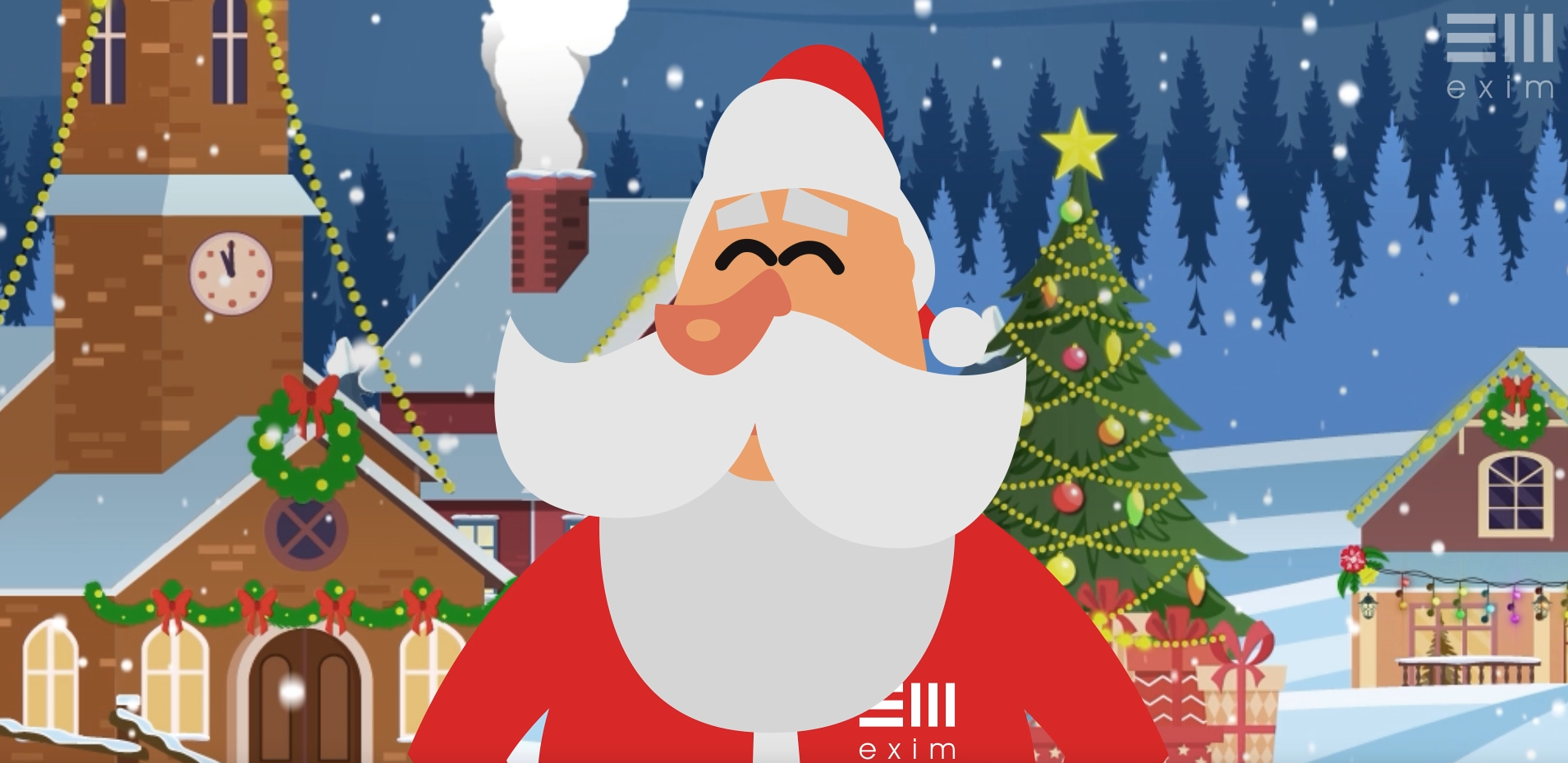 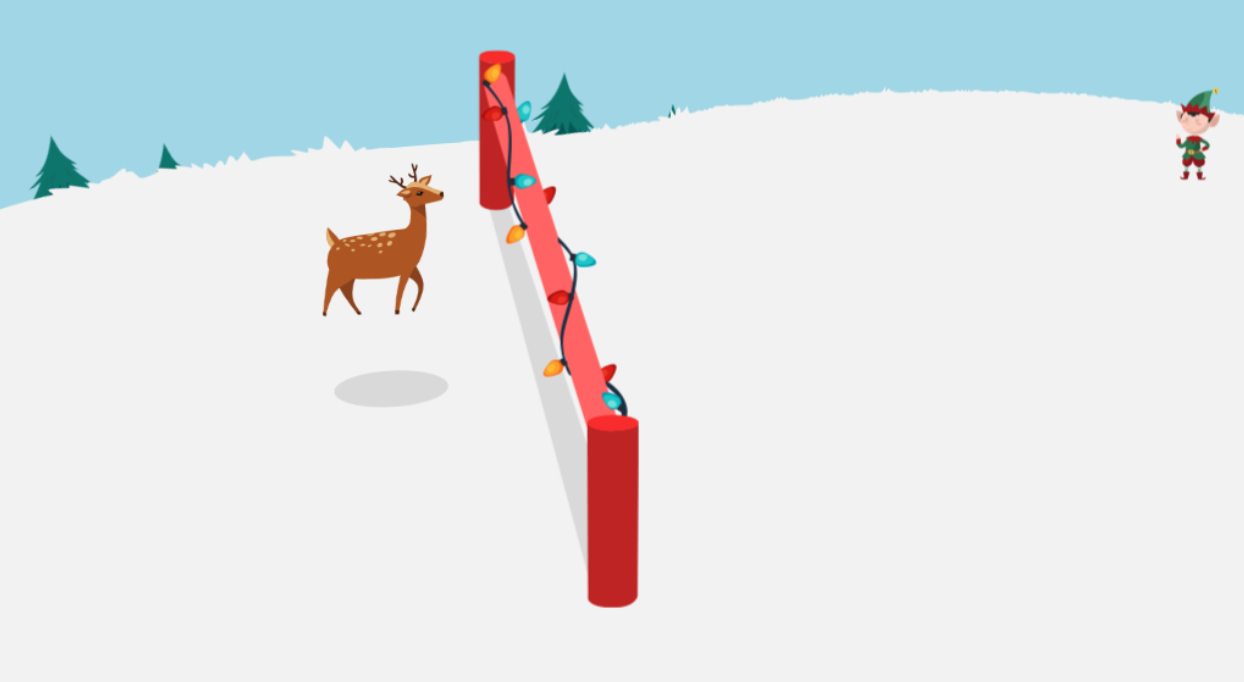 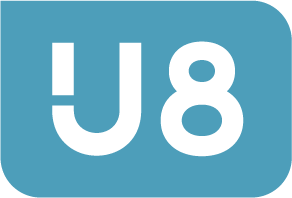 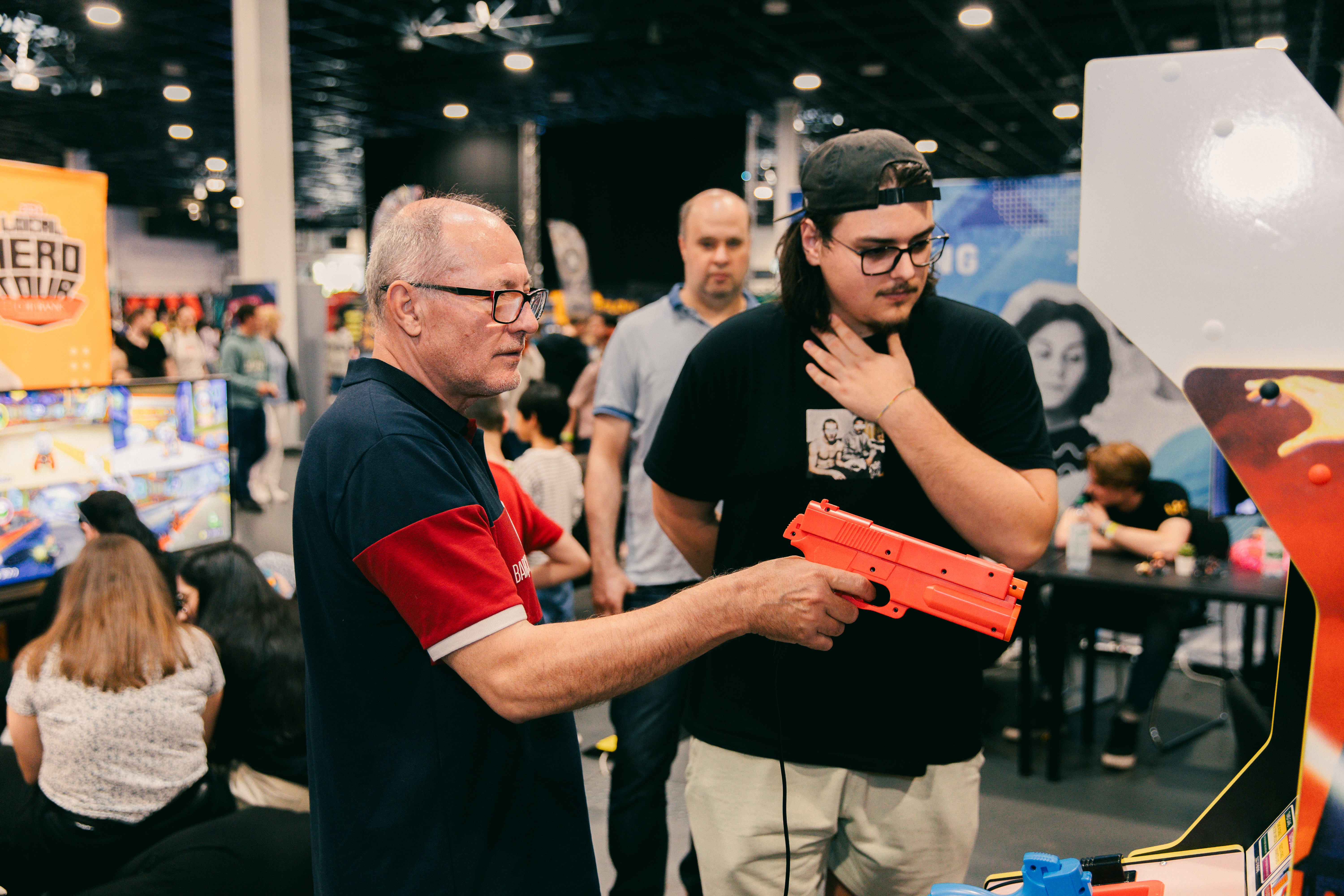 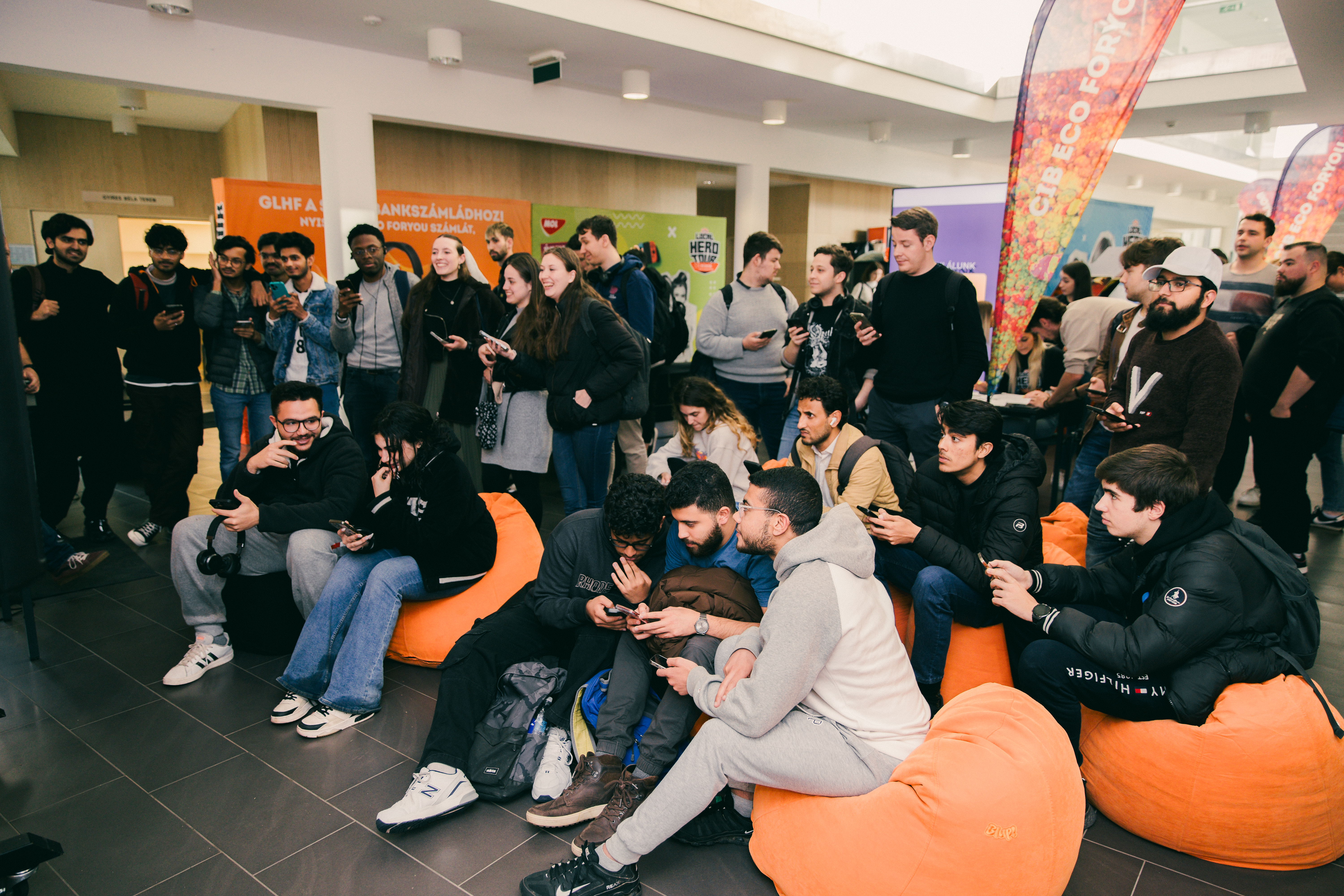 CASE STUDY
CIB + MOL + SAMSUNG // LOCAL HERO TOUR
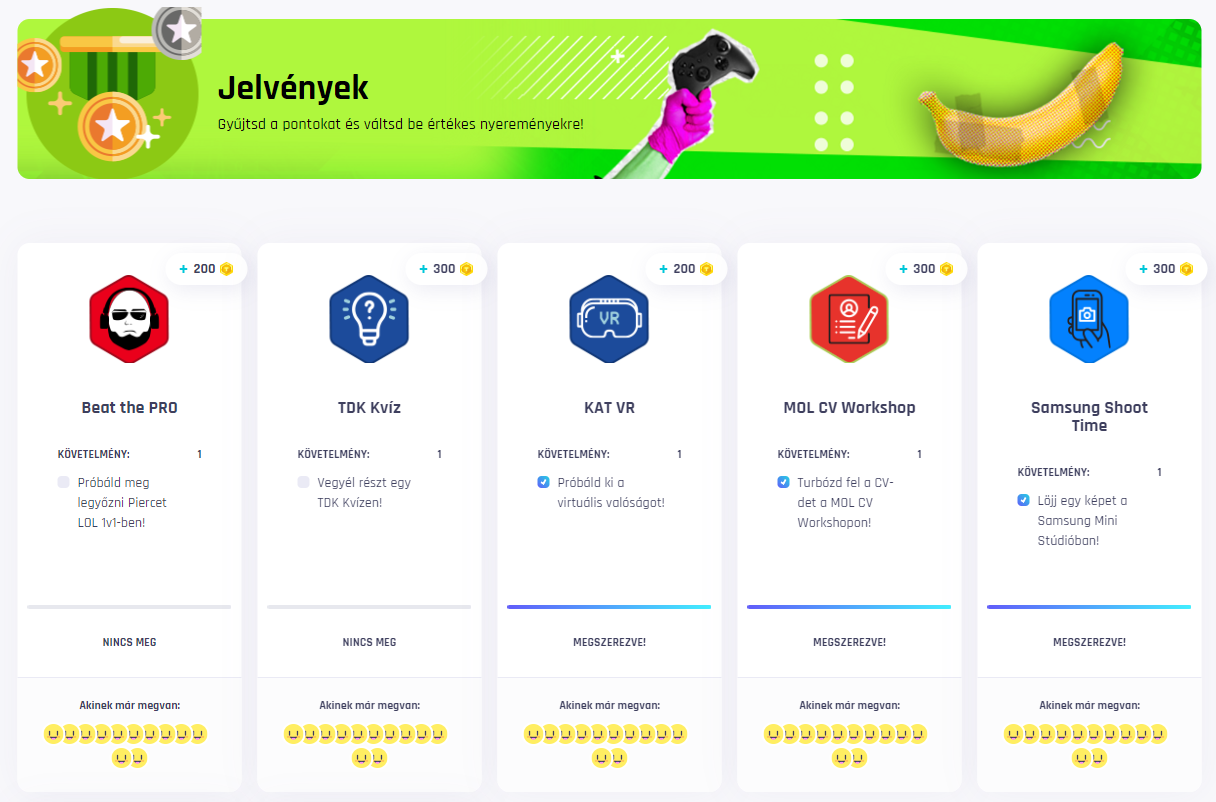 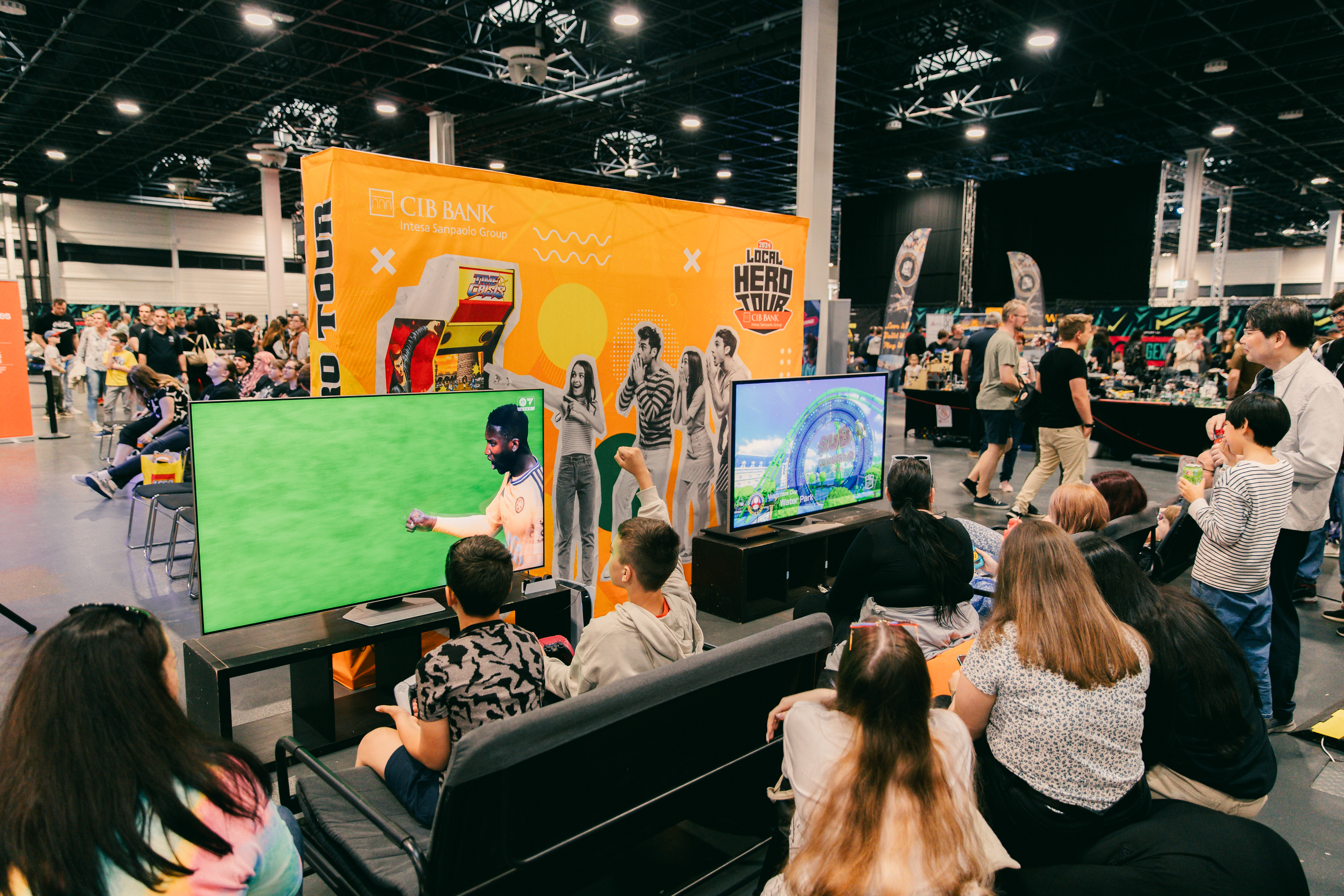 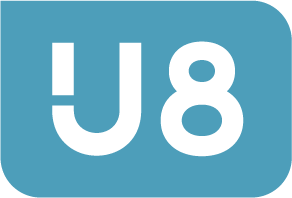 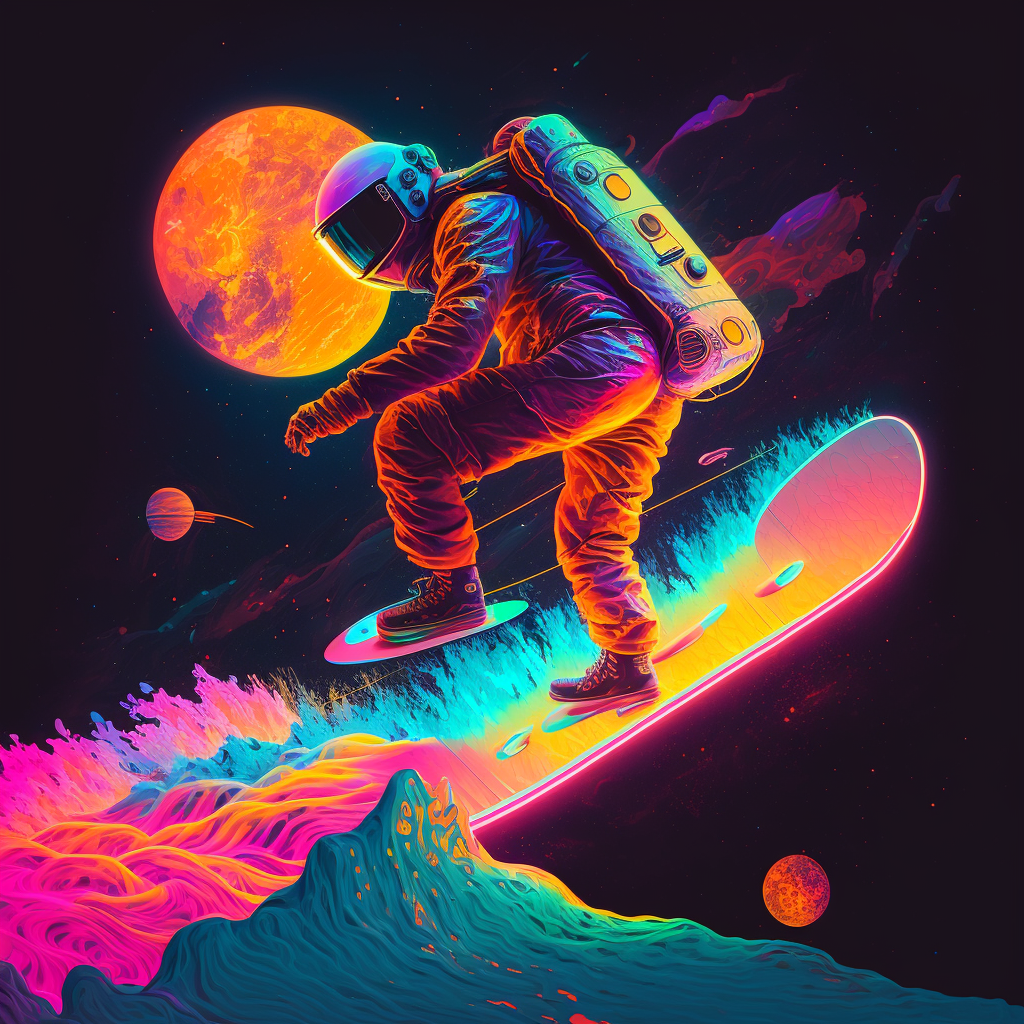 KÖSZI!
Tischler Márk
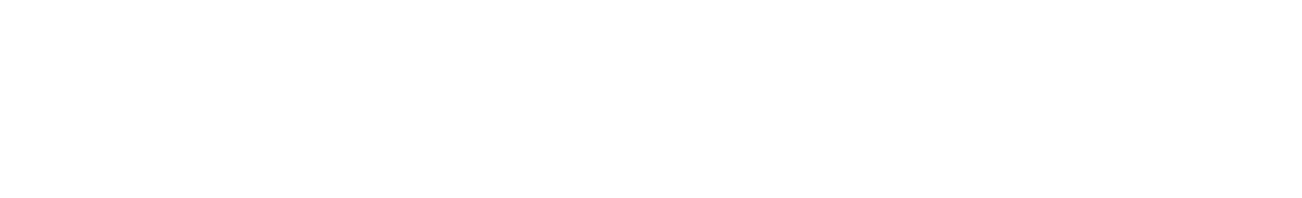